Les enjeux du certificat médical
Lina Williatte-Pellitteri
Avocat Barreau Lille. Cabinet SHBK
Professeur de droit
Directrice du Master 2 droit de la responsabilité médicale
Petit rappel….
Le certificat médical ne se justifie que s’il a une raison médicale. Il n’est obligatoire que si un texte législatif ou réglementaire l’exige. Dans de nombreux autres cas, il n‘est pas nécessaire. Réduire le nombre de certificats médicaux, c’est laisser du temps au médecin pour soigner ses patients…..
Qui le demande?
Le patient : circulaire du 27 septembre 2011
Facultatif
Obligatoire
Enfants : 
Intégration : Assistante maternelle/ Crèche/Ecole

Cantine scolaire : absence d’allergie

Absences : si inférieur à 4 jours 

Education physique : participation
Enfants : 
Cantines scolaires  : allergies et dans le cadre d’un PAI  : pathologies lourdes /  maladies contagieuses. 

Absences  : si supérieur à 4 jours (car exonère la famille du paiement)

Education physique : uniquement pour l’inaptitude (le CM précise l’inaptitude partielle ou totale à l’EPS et sa durée)
Facultatif
Obligatoire
Personnes handicapées ou dépendantes 
Obtention d’un droit : allocation personnalisée d’autonomie (APA)


Employeurs : 
Certificat d’embauche
Reprise du travail
Inaptitude au poste de travail

Motif : médecin du travail
Personnes handicapées ou dépendantes 
Obtention d’un droit : toute 1er demande de prestations ou aides financières auprès des maisons départementales des personnes handicapées (MDPH)
Facultatif
Obligatoire
Familles de personnes décédées 
Connaissance des causes du décès
Autorisation pour le déclenchement des opérations funéraires

Aptitude à la conduite : 
Dispense du port de la ceinture de sécurité dans un véhicule
Aptitude ou inaptitude médicale à la conduite

Motif : médecin agréé par la préfecture du département.
Familles de personnes décédées 
Pour le constat du décès
Qui le demande?
Le patient victime : médecin traitant ou pas, le médecin ne peut s’y soustraire dès lors qu’il semble impératif d’attester au plus vite des violences ou blessures subies. 
=
	Quelques soient les motivations de la demande de la victime et ses intentions : il faut déterminer la durée de l’ITT et le noter sur le CM dans la mesure du possible..  (même si la victime ne souhaite pas déposer une plainte)
Qui le demande?
Réquisition judiciaire : injonction faite au médecin. Obligatoire (sous peine de sanction pénale contraventionnelle (art : R642-1 CP) ou délictuelle (art. L4163-7 CSP)
La réquisition doit :
Etre écrite
Identité et fonction du requérant, de la personne requise ou du service requis
Indiquer l’article du CPP fondant la demande (art.60 : enquête de flagrance/ art.77-1: enquête préliminaire)
L’énoncé précis de la mission 
La signature du requérant, la date et le sceau. 

Il est recommandé au médecin de conserver l’exemplaire original de la réquisition.
Le CM : quelle valeur juridique?
Le certificat médical se caractérise juridiquement par son but : acte justifié médicalement par un médecin et établi à la demande d'un patient ou d'une autorité publique dûment habilitée en vue de valoir ce que de droit auprès d'un tiers : organisme de sécurité sociale, assureur, administration judiciaire, club sportif, ...
Le CM : quelle valeur juridique?
Valeur probatoire certaine mais non absolue.

Exige que le médecin auteur du certificat ait préalablement et personnellement examiné attentivement la personne concernée par le certificat qu'il a établi.
Il convient dans chaque cas d'apprécier l'opportunité de sa rédaction et sa justification en respectant la notion de prudence et de circonspection dans les termes utilisés en sachant « refuser aux solliciteurs les demandes abusives qui desservent autant le bénéficiaire que le rédacteur»
Le CM : quelle valeur juridique?
Le certificat médical doit : 

être rédigé par un médecin, 
sous forme d'un écrit sur papier libre
comportant ses qualités, son adresse, sa signature manuscrite, la date en lettres, du jour où il a été établi, ni antidatée ni postdatée, 
l'identité du demandeur, lequel « a déclaré se nommer.... »
Le CM : quelle valeur juridique?
Le certificat médical = acte ayant pour objet essentiel de «constater» 
un témoignage au sens du droit. car il  contient la relation des faits auxquels son auteur a assisté ou qu'il a personnellement constatés  : 
Attention : pas n'importe quel fait mais un fait médical, directement ou indirectement en relation avec l’état de santé d'un patient au cours d'une consultation médicale
Le CM : quelle valeur juridique?
Ex: Lorsque le destinataire du certificat a un lien de parenté proche du médecin ou qu'il s'agit d'un préposé, il n'est pas correct dans ces conditions que le médecin accepte de certifier : manque d'objectivité, intérêt personnel, laissant supposer qu'il puisse s'agir d'un certificat de complaisance. 
Ex : Il en est de même lorsque le médecin est sollicité pour cautionner par certificat la réalité d'une plainte dont il est impossible d'en décrypter l'origine ou le fondement psychologique : c'est le cas d'une «certification médicale» rapportée à la notion d'un harcèlement moral ou sexuel, au travail, dans la famille.., ou de tout autre conflit sans rapport avec l’exercice professionnel
Contenu du CM
Acte médical, le certificat doit être mûrement réfléchi et ne jamais être rédigé à la hâte. 
Seuls les faits précis constatés par le médecin après consultation peuvent être rapportés en précisant « ce jour » : 
description des lésions constatées avec leurs topographies aussi précises que possible, 
éventuellement complétées d’ un schéma, 
les signes cliniques d'accompagnement, 
les résultats des examens complémentaires en précisant « d'après les documents qui m’ont été communiqués »
Contenu du CM
ATTENTION aux doléances et aux interprétations qu'il convient de ne pas retenir systématiquement, 
Attention de ne jamais se laisser dicter les termes d'un certificat, le médecin n'étant pas « le greffier » du patient. La rédaction d'un certificat doit être exposée avec soin, son libellé doit pouvoir être justifiable le cas échéant
A quoi servent les ITT?
A permettre aux autorités de qualifier pénalement les faits. (poursuite)

On distingue : violences volontaires et violences involontaires
CM et violences volontaires
On distingue les violences n’ayant pas entraîné d’ITT et celles ayant entraîné une ITT inférieure à 8 jours.
La sanction des premières est prévue à l’article R624-1 du CP. Elles constituent des contraventions de 4e classe punissables d’une amende de 750 euros à laquelle peuvent s’ajouter des peines complémentaires Cf : R 624-1 al.2 suspension du permis de conduire, confiscation …). 
Les secondes, à savoir, les violences ayant entraîné une ITT inférieure à 8 jours, sont prévues à l’article R 625-1 c. pén., elles sont qualifiées de contravention de 5e classe, et punissable  d’une amende de 1500 euros. Ce montant peut être porté à 3000 euros en cas de récidive
CM et violences volontaires
Violences ayant entraîné une ITT supérieure à 8 jours: Article 222-11 CP : Les violences ayant entraîné une ITT supérieure à 8 jours sont punis de 3 ans d’emprisonnement et 45 000 euros d’amende.
CM et violences volontaires
Violences ayant entraîné une mutilation ou une infirmité permanente. Il s’agit d’un délit dont la sanction est prévue à l’article 222-9 CP : 10 ans d’emprisonnement et 150 000 euros d’amende
CM et violences volontaires
Violences ayant entraîné la mort sans intention de la donner  : l’Art. 222-7 CP,  les violences ayant entrainé la mort sans intention de la donner sont punis de 15 ans de réclusion criminelle
CM et violences involontaires
L’absence d’incapacité totale de travail :Lorsque la maladresse, l’imprudence ou le manquement à une obligation de sécurité ou de prudence a porté atteinte à l’intégrité d’autrui sans pour autant lui avoir causé une incapacité totale de travail, elles constituent, selon l’article R. 622-1 c.pén., une contravention de 2e classe (150 euros d’amende)
CM et violences involontaires
Incapacité totale de travail inférieure ou égale à 3 mois. Cas prévu par R. 625-2 c.pén. Il s’agit d’une contravention de 5e classe prévue
CM et violences involontaires
Incapacité totale de travail supérieure à 3 mois. Article 222-19 : 2 ans de prison et 30 000 euros. 
L’homicide involontaire : Article 221-6 punit l’homicide involontaire de 3 ans d’emprisonnement et 45 000 euros d’amende
Recommandations pour fixer l’ITT
l’évaluation de l’ITT s’applique aux troubles physiques et psychiques, sources d’incapacité, c’est-à-dire à toutes les fonctions de la personne,
Recommandations pour fixer l’ITT
L’incapacité ne concerne pas le travail au sens habituel du mot, mais la durée de la gêne notable dans les activités quotidiennes et usuelles de la victime:
	Ex :
	 - perte des capacités habituelles de déplacement, de communication, de manipulation des objets,
	-  altération des fonctions supérieures, 
	- dépendance à un appareillage ou à une assistance humaine, notamment : manger, dormir, se laver, s’habiller, sortir pour faire ses courses, se déplacer, jouer (pour un enfant).
La période pendant laquelle une personne est notablement gênée pour se livrer à certaines des activités précitées est une période d’incapacité
A qui remettre le CM?
A l'intéressé, quel que soit la personne ou l'autorité destinataire du certificat

Jamais à qui que ce soit, à l'insu du patient ou sans consentement, en dehors des dérogations prévues par le code pénal : en cas de réquisition, le certificat est nécessairement remis l'autorité qui sollicite la réquisition.
A qui remettre le CM?
Quid des mineurs ?: les certificats sont remis aux titulaires de l'autorité parentale ou au mineur lui-même, sous réserve des dispositions de l’article 1111-5 de la loi 2002-303. 
Quid des incapables majeurs ? : les certificats sont remis aux tuteurs et pas aux curateurs
A qui remettre le CM?
Un certificat peut-il être adressé à un autre médecin ? : seulement après demande et accord du patient, et par écrit de préférence.
A noter que dans le cas des fonctionnaires, les certificats nécessités par leurs situations statutaires sont à adresser aux médecins responsables de la commission médico-administrative concernée et non directement à l'administration.
Quelles responsabilités?
CM = responsabilité civile, pénale et ordinale
Si violation du secret médical : article 226-13 CP = 1an et 15 000 euros 
Si faux certificats médicaux ou certificats de complaisance, le médecin est passible de sanctions, disciplinaires, civiles, pénales et de sanctions propres aux législation sociales.
C’est à dire……
Article 441-7 CP
Est puni d'un an d'emprisonnement et de 15 000 euros d'amende le fait :
1° D'établir une attestation ou un certificat faisant état de faits matériellement inexacts ;
2° De falsifier une attestation ou un certificat originairement sincère ;
3° De faire usage d'une attestation ou d'un certificat inexact ou falsifié.
Les peines sont portées à trois ans d'emprisonnement et à 45 000 euros d'amende lorsque l'infraction est commise en vue de porter préjudice au Trésor public ou au patrimoine d'autrui
C’est à dire……
Article 313-2 CP 
Les peines sont portées à sept ans d'emprisonnement et à 750000 euros d'amende lorsque l'escroquerie est réalisée :
1° Par une personne dépositaire de l'autorité publique ou chargée d'une mission de service public, dans l'exercice ou à l'occasion de l'exercice de ses fonctions ou de sa mission ; (…) 
5° Au préjudice d'une personne publique, d'un organisme de protection sociale ou d'un organisme chargé d'une mission de service public, pour l'obtention d'une allocation, d'une prestation, d'un paiement ou d'un avantage indu.
Les peines sont portées à dix ans d'emprisonnement et à 1 000 000 Euros d'amende lorsque l'escroquerie est commise en bande organisée.
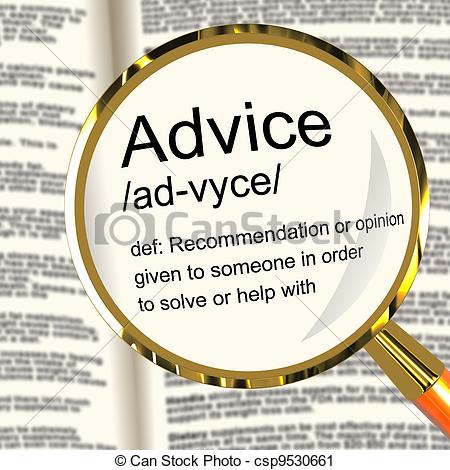 Les recommandations
Recommandations…..
1- Faire état dans le certificat de l’apparence des déficiences constatées ou de la particulière vulnérabilité de la victime examinée. 
2- Lorsque la victime ne maîtrise pas la langue française et que le médecin ne maîtrise pas la langue de la victime, il est recommandé de faire appel, avec son consentement, à un interprète. 
3- Lorsque la victime présente une difficulté ou une impossibilité d’expression, il est recommandé de faire appel, avec son consentement, à un assistant de communication
Recommandations…..
4- En cas de constatation de maltraitance chez l’enfant, la protection de l’enfant prime sur la rédaction du certificat et il est recommandé d’hospitaliser l’enfant, de manière à l’éloigner du danger et à réaliser une évaluation multidisciplinaire (sociale, psychologique, médicale, judiciaire)
Recommandations…..
5- Rédaction : 
d’exprimer, au présent de l’indicatif, les constatations faites et certaines ; 
de rédiger le certificat en français, sur papier libre, de préférence dactylographié 
de proscrire l’emploi du conditionnel ;
d’éviter les omissions et la surdescription dénaturant les faits ;
de ne pas interpréter les faits ; 
de mots connotés, tels que « harcèlement », sauf s’il s’agit des dires de la victime, auquel cas ils seront rapportés entre guillemets sous la forme « X dit avoir été victime  de... », « la victime déclare... », « selon les dires de la victime... »
Recommandations…..
l’identification du médecin signataire (nom, prénom, adresse, numéro d’inscription à l’ordre des médecins) et la prestation de serment si le médecin a été requis par les autorités judiciaires et s’il ne figure pas sur la liste des experts (prestation de serment par écrit selon la formulation indiquée dans la réquisition), 
 l'identification (nom, prénom, date de naissance) de la victime (en cas de doute sur son identité, le médecin notera l'identité alléguée par la victime, entre guillemets, sous la forme « me déclare se nommer... »), 
l’identification du représentant légal (nom, prénom) s’il s’agit d’un mineur ou d’un majeur protégé (en cas de doute sur son identité, le médecin notera l'identité alléguée par le représentant légal, entre guillemets, sous la forme « me déclare se nommer... »)
Recommandations…..
de porter la mention « certificat établi à la demande de... (en précisant le nom de la victime ou du représentant légal, s’il s’agit d’un mineur ou d’un majeur protégé) et remis en main propre » ou la mention « certificat établi sur réquisition de... » (en précisant le nom et la fonction  du requérant) ; 
de signer, à la main, le certificat (en plus du cachet d’authentification) qui comporte la date, l’heure et le lieu de l’examen et la date, l’heure et le lieu de la rédaction du certificat (qui peuvent • avoir lieu à des moments et lieux différents) ; 
de ne jamais se prononcer sur la réalité des faits ni affirmer la responsabilité d’un tiers, et de ne pas se prononcer sur le caractère volontaire ou involontaire des violences ; 
de conclure en précisant la durée (en toutes lettres) de l’ITT (sauf si le médecin est dans  l’impossibilité de la déterminer
Conserver un double